Reazioni redox
Vi sono reazioni chimiche, definite redox, che avvengono con trasferimento di elettroni da una specie chimica all’altra 
                  Zn + Cu++ → Cu + Zn++ 
lo zinco perde elettroni e il rame li acquista. La specie che perde si ossida e la specie che acquista si riduce 
Il termine ossidazione  deriva dalla reazione con ossigeno, ad esempio
Zn + 1/2O2 → Cu + ZO
Le reazioni redox, così definite, implicano legami ionici puri, Una più vasta classe di reazioni può essere inclusa nelle  redox,  le reazioni di  specie chimiche con legami covalenti polari definendo il concetto di numero di ossidazione(nei legami covalenti polari  gli elettroni di valenza non son equamente condivisi,.  Wendell Mitchell Latimer (1893-1955) definì le regole di attribuzione dei n.o. partendo dall’assunto arbitrario che tutti i legami siano ionici puri (The Oxidation States of the Elements and their Potentials in Aqueous Solutions, 1938).
Numero di ossidazione 
Il n.o. risulta essere la carica  che un atomo acquisirebbe se gli elettroni di legame fossero attribuiti secondo le seguenti regole:
1 Per ogni legame, se i due atomi possiedono la stessa elettronegatività, gli elettroni di legame vengono attribuiti in parti uguali a entrambi.

2  Per ogni legame, se i due atomi possiedono diversa elettronegatività, tutti gli elettroni di legame vengono attribuiti all’atomo con la maggiore elettronegatività.
Il n.o è convenzionale,  la carica è una carica formale attribuita per convenzione.
1
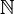 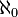 Reazioni di ossidazione
Ossidazione
Le reazioni di ossidazione includono diversi classi di reazioni

Lo dimostrano le tre distinte definizioni di ossidazione proposte dalla IUPAC (IUPAC. Compendium of Chemical Terminology, 1997),
* dalle quali è  pure evidente il permanere di una distinzione tra processi redox in ambito inorganico e organico, dal momento che il trattamento teorico di queste ultime pone problemi peculiari. Secondo la IUPAC, una ossidazione è:
1  La rimozione completa e netta di uno o più elettroni da una entità molecolare (detta anche ‘de-elettronazione’).
2 Un incremento del n.o. di qualsiasi atomo entro qualsiasi substrato.
3 L’acquisto di ossigeno e/o la perdita di idrogeno da parte di un substrato organico.
* Approfondimento
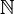 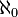 Reazioni di ossidazione
fonte
Numero di ossidazione
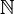 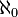 Definizioni
Reazione redox: in una reazione redox una o più specie chimiche aumentano il loro n.o e una o più specie chimiche diminuiscono il loro n.o
Ossidazione      aumento del n.o , 
Riduzione         diminuzione del n.o
Riducente          specie chimica che si ossida e riduce 
Ossidante           specie chimica che si riduce  e ossida  
 Regole  per il calcolo del n.o.
il numero di ossidazione di un elemento chimico allo stato elementare è sempre zero 
il n.o dell’ossigeno nei composti è -2, eccezione nei composti con il fluoro  n.o+2,   nei perossidi  -1 
il n.o dell’idrogeno  nei composti è +1, eccezione negli idruri   n.o -1,.
in una specie chimica , molecola o ione ,  la somma dei numeri di ossidazione di tutti gli atomi è sempre uguale alla carica della specie .

Es H2   n.o  H = 0;       HCl n.o H =+1 , Cl = -1    CaO n.o O = -2, Ca =+2
 n.o di S in H2 SO4    2 n.o H + 4 n.o O + n.o S= 0  ; 2.(+1) + 4.(-2) + n.o S =0 ; n.o S = +6
 n.o di N in HNO3  ………n.o di P H3 PO4…............. n.o di C   CH4 ……………….
n..o d C in CH3OH ……  n.o di C  in CH2O  ……………HCOOH
Bilancio di una reazione redox
Una reazione di ossido riduzione può essere scritta in forma molecolare, ionica,  o come somma di semireazioni.  Per bilanciare :
si individuano  le specie che si ossidano e si riducono dai rispettivi numeri di ossidazione
bilancio degli elettroni ceduti e acquistati
bilancio di carica (reazioni ioniche e semireazioni)aggiungendo cariche positive H+ o negative OH-
bilancio di massa aggiunta di molecole d’acqua       
Es  KMnO4 + H2S + H2SO4 → K2SO4 + MnSO4 + S + H2O
1   ............................
2 ....................................
2KMnO4 + 5H2S + 3H2SO4 → K2SO4 + 2MnSO4 + 5S + 8H2O

Es2       KMnO4 +  FeSO4 + H2SO4 → K2SO4 + MnSO4 +Fe2(SO4 )3 + H2O forma molecolare
                 MnO4- +  Fe+2 + H+ →  Mn+2 +Fe+3                                                forma ionica 
bilancio
Bilancio di una reazione redox
Una reazione redox può essere scritta come somma di due semireazione :  
 una semireazione di riduzione e una semireazione di ossidazione
                   MnO4- +  Fe+2 + H+ →  Mn+2 +Fe+3
Coppie redox  riduzione e ossidazione 
MnO4- →  Mn+2  
 Fe+2 → Fe+3
Bilancio 
semireazione di riduzione
1 elettroni  acquistati (variazione del n.o  reagente –prodotto) 
 MnO4- + 5e →  Mn+2   
2 bilancio cariche MnO4- + 5e  + 8H+ →  Mn+2           con H+
3 bilancio di massa MnO4- + 5e  +8 H+ →  Mn+2  +4H2O aggiunta di acqua 
semireazione di ossidazione
1 elettroni  acquistati (variazione del n.o  reagente –prodotto) 
Fe+2 → Fe+3 + 1e
La semireazione è bilanciata per carica e massa 
Bilancio reazione  Il numero di elettroni persi deve essere uguale a quelli acquistati si calcola il m.c.m. ( minimo comune multiplo ) dei due valori e lo si divide per il numero di elettroni in ogni semireazione.
 1 x MnO4- + 5e  +8 H+ →  Mn+2  +4H2O
 5  5 Fe+2 → 5 Fe+3 + 5e
Si sommano le due semireazionie si semplificano 
                                          MnO4- + 5 Fe+2 +8 H+ →  Mn+2  + 5 Fe+3 +4H2O
Bilancio di una reazione redox
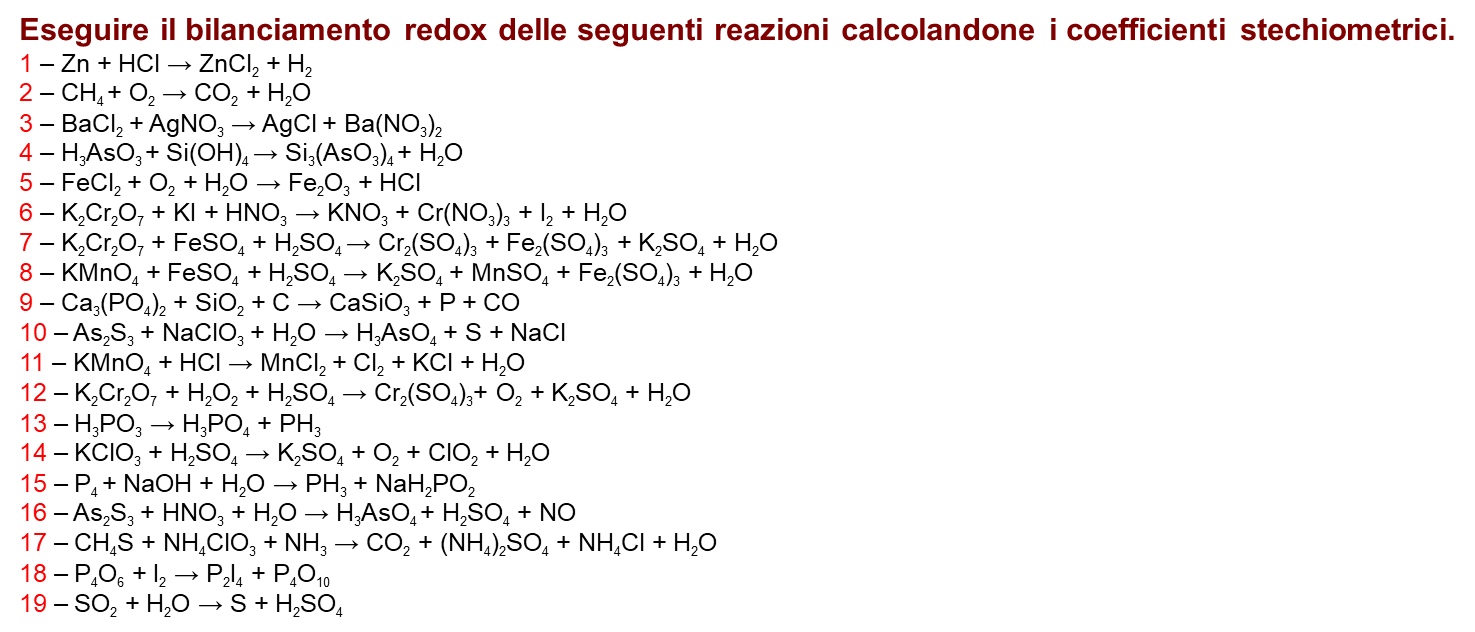 Calcolo n.o 
1 – FeSO4
2 – P2O3
3 – NO3–
4 – NaHSO4
5 – LiH
6 – AsO43-
7 – Mg2
8 – PbBr2
9 – KNO2
10 – H2O2
11 – H2S
12 – Cr3+
13 – LiClO3
14 – FeCl3
15 – Cr2(SO4)3
16 – S2O82-
17 – Ba(ClO4)2
18 – Cr2O72-
19 – AlPO3
20 – H2ScO4
21 – Ca(IO4)2
22 – [Fe(CN)6]4−
23 – OF2
24 – Fe3(PO4)2

n.Ossidazione                                              bilancio 
Soluzioni                                      Soluzioni
Bilancio di una reazione redox
Una reazione redox avviene con trasferimento di elettroni da una specie chimica ad un’altra, non è necessario il contatto dei reagenti, ma  un  conduttore che consente il trasferimento degli elettroni. In una reazione redox si ha un flusso di elettroni una corrente elettrica. La pila è un dispositivo che converte l'energia chimica in energia elettrica con una reazione di 
ossidoriduzione.


                                                                                                           Una  lamina di zinco
                                                                                                           è immersa in una soluzione
                                                                                                           di solfato di rame. Si
                                                                                                          osserva che la lamina si
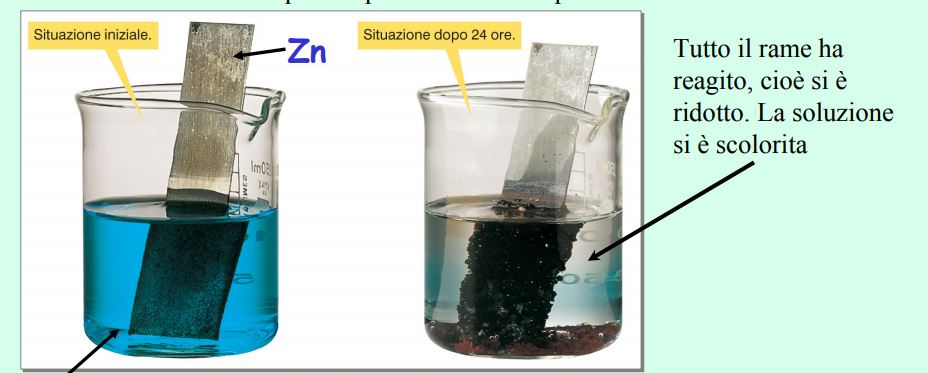 Bilancio di una reazione redox
Una reazione redox avviene con trasferimento di elettroni da una specie chimica ad un’altra, non è necessario il contatto dei reagenti, ma  un  conduttore che consente il trasferimento degli elettroni. In una reazione redox si ha un flusso di elettroni una corrente elettrica.
 La pila è un dispositivo che converte l'energia chimica in energia elettrica con una reazione di ossidoriduzione.
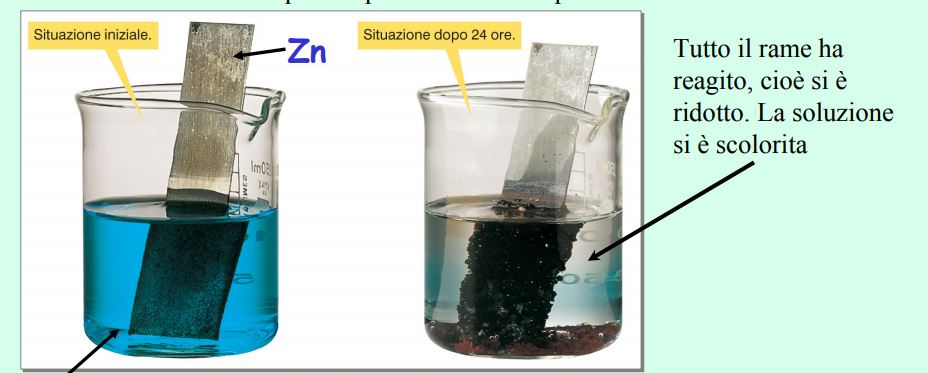 Una lamina di zinco è immersa in una soluzione di solfato di rame, osserva che la lamina si ricopre d di polvere nerastra e si consuma, diminuisce l’intensità del colore della soluzione diminuisce
Zn + Cu +2             Zn +2 + Cu  lo zinco si ossida e il rame si riduce ,
Semireazioni
Zn             Zn +2 + 2 e   ossidazione   
Cu +2 + 2 e          Cu  riduzione   
Lo zinco ha una maggiore tendenza a ossidarsi rispetto al rame
Si possono confrontare la  tendenza  riducente dei  metalli Me1 +  Me2+n
Bilancio di una reazione redox
Me
ione
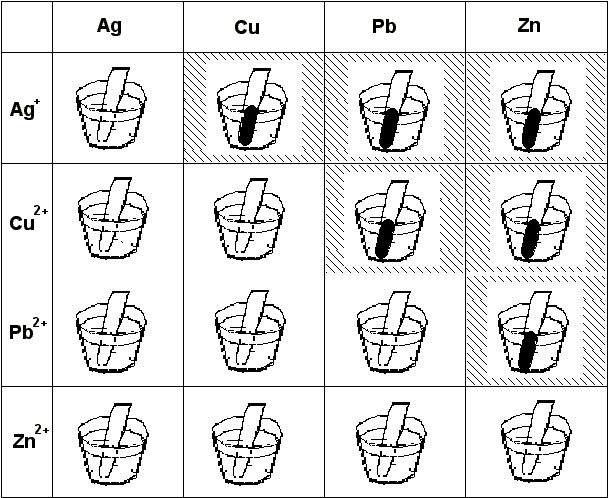 Bilancio di una reazione redox
Una reazione redox avviene con trasferimento di elettroni da una specie chimica ad un’altra, non è necessario il contatto dei reagenti, ma  un  conduttore che consente il trasferimento degli elettroni. In una reazione redox si ha un flusso di elettroni una corrente elettrica. La pila è un dispositivo che converte l'energia chimica in energia elettrica con una reazione di 
ossidoriduzione.
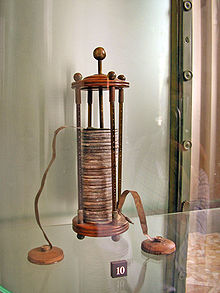 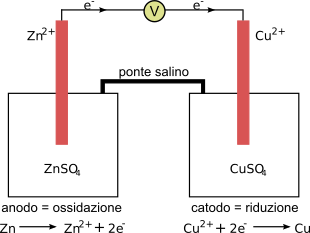 Pila Daniel
Pila di Volta
Numeri di ossidazione
Fonte
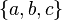 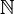 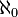 Elementi di Matematica per la Chimica
Divisione
La divisione nell’insieme N  non è un’operazione interna, e si ha la necessità di defenire un nuvo insieme : l’insieme dei numeri razionali  Q. 
Nota il S.I  è razionale

Le operazioni nell’insieme dei numeri razionali e reali godono delle stesse proprità : principio di estensione delle proprotà formali

Rapporri adimensionali e dimensionali
 Il rapporto è un numero c definito da  due numeri a e b,  e  se a e b sono le misure di due grandezze il rapporto ne indica la relazione. Nel caso di grandezze dello stesso tipo, esso non è altro che il risultato della divisione tra il numero che esprime la prima misura e il numero che esprime la seconda (a patto che esse siano espresse nella stessa unità di misura). È una generalizzazione del concetto di divisione per "contenenza“. Nel caso che a e b siano misure di due grandezze diverse il rapporto è definito un numero( misura) e unità di misura.
Esempio 1: quante banconote da 50 € servono per fare 200 €?», cioè quante volte 50 sta in 200?

Esempio 2:il rapporto tra la popolazione di una regione e l'estensione della stessa può essere espresso in abitanti/km2 o in abitanti/m2("abitanti per km2", "abitanti per m2")
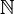 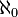 Semireazioni
pile
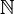 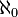 Semireazioni
Tabella potenziali redox
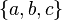 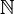 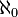 Elementi di Matematica per la Chimica
Proponiamo una versione abbreviata e adattata alla scuola primaria dello schema di Polya 
LE QUATTRO FASI NELLA RISOLUZIONE DEI PROBLEMI

Prima fase: Capire il problema (Understanding the problem)
Cosa si deve trovare?
Quali sono i dati? Alcune volte bisogna reperire i dati in immagini o tabelle.
Quali sono le condizioni?
Sapresti porre il problema con le tue parole?
È possibile soddisfare le condizioni?
Prova a dare una stima del risultato
Disegna una figura. Prepara uno schema o diagramma.
Introduci una notazione appropriata.
Seconda fase: Elaborare un piano (Devising a plan)
Esiste un problema analogo al tuo e già risolto in precedenza?
Puoi formulare il problema in un modo diverso?
Puoi risolvere un problema più semplice connesso con questo?
Puoi risolvere una parte del problema?
Puoi suddividere il problema in parti, preparando alcune domande intermedie?
Riflette alle operazioni che risolvono alcune delle domande intermedie.
Hai usato tutti i dati?
Terza fase: Mettere in pratica il piano (Carrying out the plan)
Procedi con pazienza e precisione: il piano fornisce un abbozzo generale; ci si deve
convincere che i dettagli rientrano necessariamente in tale traccia, in modo tale che
non resti nessun punto oscuro dove possa celarsi qualche errore.
Sei capace di spiegare il tuo piano e come lo hai attuato?
Elenca tutte le soluzioni possibili
Quarta fase: Verificare (Looking back)
Puoi pensare a un piano alternativo? Se ottieni una soluzione diversa forse vi è
qualche errore nel piano, oppure nell’esecuzione del piano.
Puoi confrontare il tuo piano con quello di altri colleghi?
Valuta il risultato: se non è verosimile forse hai fatto qualche errore
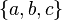 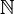 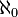 Elementi di Matematica per la Chimica
Traccia 
…………………………………………………………………………………………………………………….
…………………………………………………………………………………………………………………..
…………………………………………………………………………………………………………………..

                                                                                                         Dati
  schema / disegno

  diagramma risolutivo

  calcoli

 valutazione 

  note